স্বাগতম
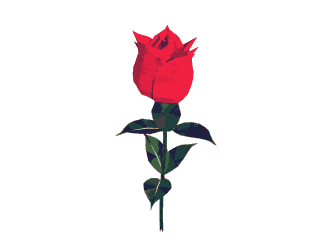 শিক্ষক পিরিচিতি
মোহাম্মদ জাকারিয়াসুপার মৌটুপী ইসলামিয়া দাখিল মাদ্রাসাতিতাস.কুমিল্লা 
মোবাইল-০১৮৫৪৬০১১২৪E-mail-inzakaria74@gmail.com
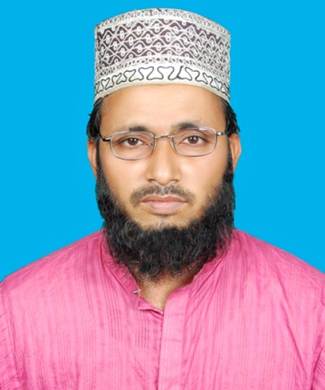 পাঠ পরিচিতি
দাখিল নবম শ্রেনী
তৃতীয় পরিচ্ছেদ
বিদায় হজ্ব
তারিখ-২৮/০2/২০20 খ্রি.
এসো ছবি  দেখি
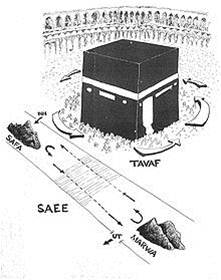 শিখন ফল
হজ্বের হুকুম কি জানতে পারবে
হজ্ব এর সংঙ্গা,ও করনীয়
তাওয়াফ করার  নীতিমাল জানতে পারবে
ইহরাম  এর নিয়মাবরী
ইহরাম বাধার স্থান কে  মিকাত বলা হয়। হজ্ব আদায় কারীগন যখন এই স্থান দিয়ে গমন 
করবে তখন ইহরাম বাধতে হবে।মিকাত সিাতটি- য়থা
জাতে ইরাক
কারনুন মানজেলা
জুলফুলাইফা
জুফা
হেরেম শরীফ
হিল
ইয়ালামলম
কি ভাবে তাওয়াফ করবে
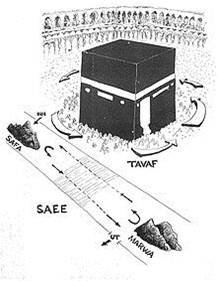 একক কাজ
মিকাত কি
সময় ৫ মিনট
দলীয় কাজ
মিকাত কয়টি ও কি কি
বারির কাজ
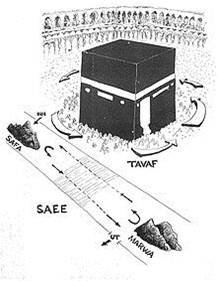 সকলকে ধন্যবাদ
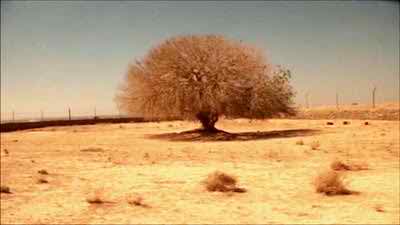